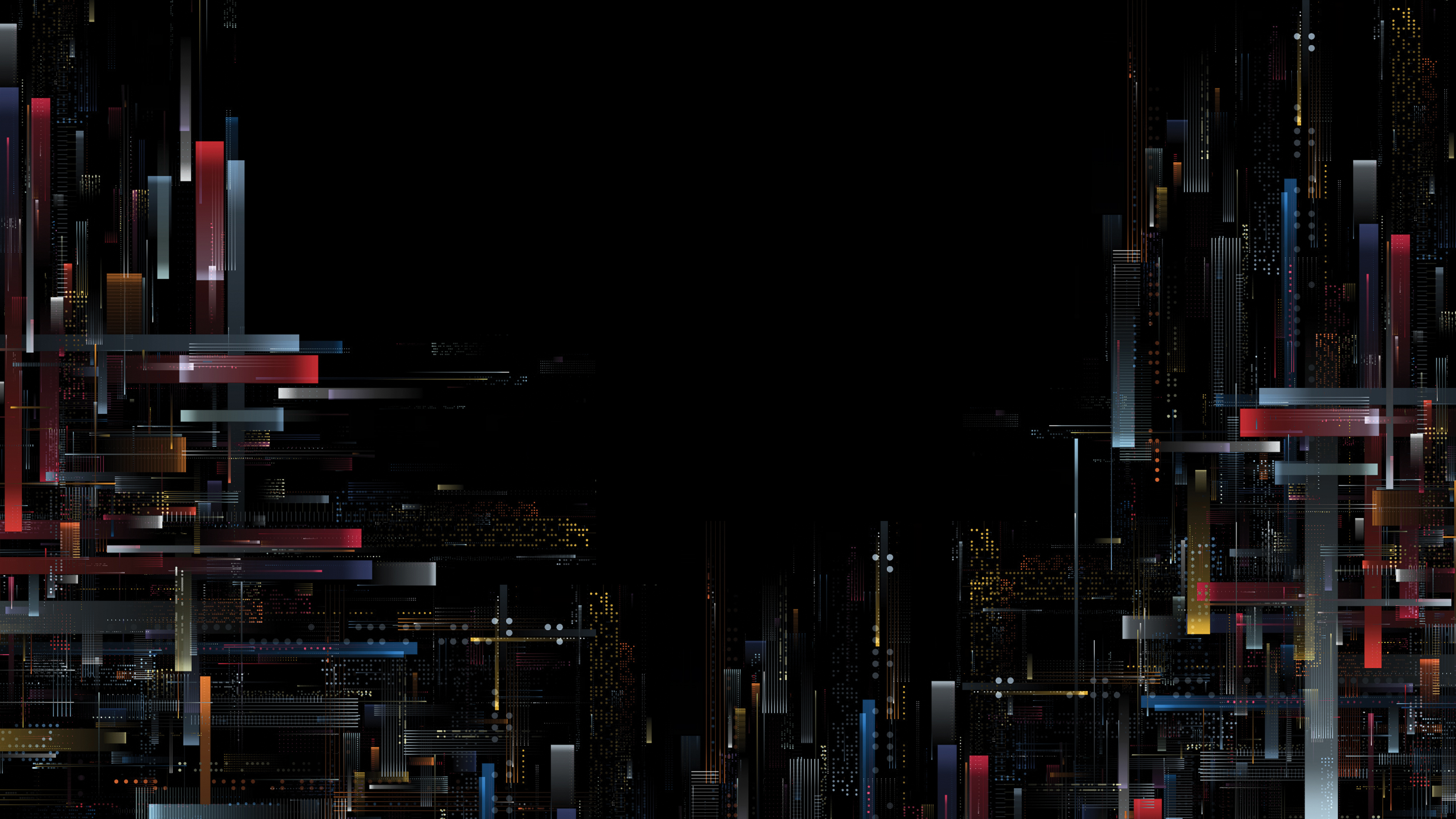 Video Object Segmentation 
over 
Space and Time
Elena Burceanu@eburceanu
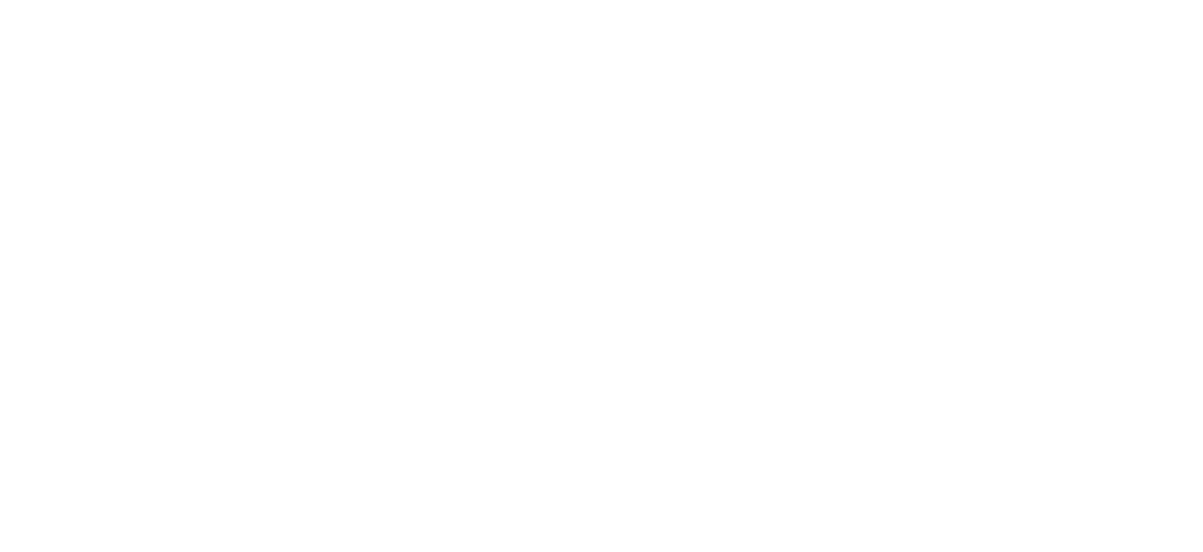 20 min challenge: Math concepts can be extremely useful, easy and close to real life (security related) problems!
Video Object Segmentation
Given a video of a dynamic object, discover it!
Unsupervised: just by watching the video
Semi-Supervised: knowing 1st frame GT

Why is it useful?
Fundamental task in Computer Vision
Video editing, Robotics, Self-driving cars, Video Surveillance
Video Object Segmentation: Intro
Intuition
Video = space-time volume
A slice = one frame

Start with an imperfect segmentation
Add missing parts of the object
Remove the noise coming from other objects
Fix it along multiple iterations

The main object segmentation = the strongest cluster in pixels graph
Video Object Segmentation: Intro                                                                                                             MoSculp [Zhang et al., UIST 2018]
Clustering Intro
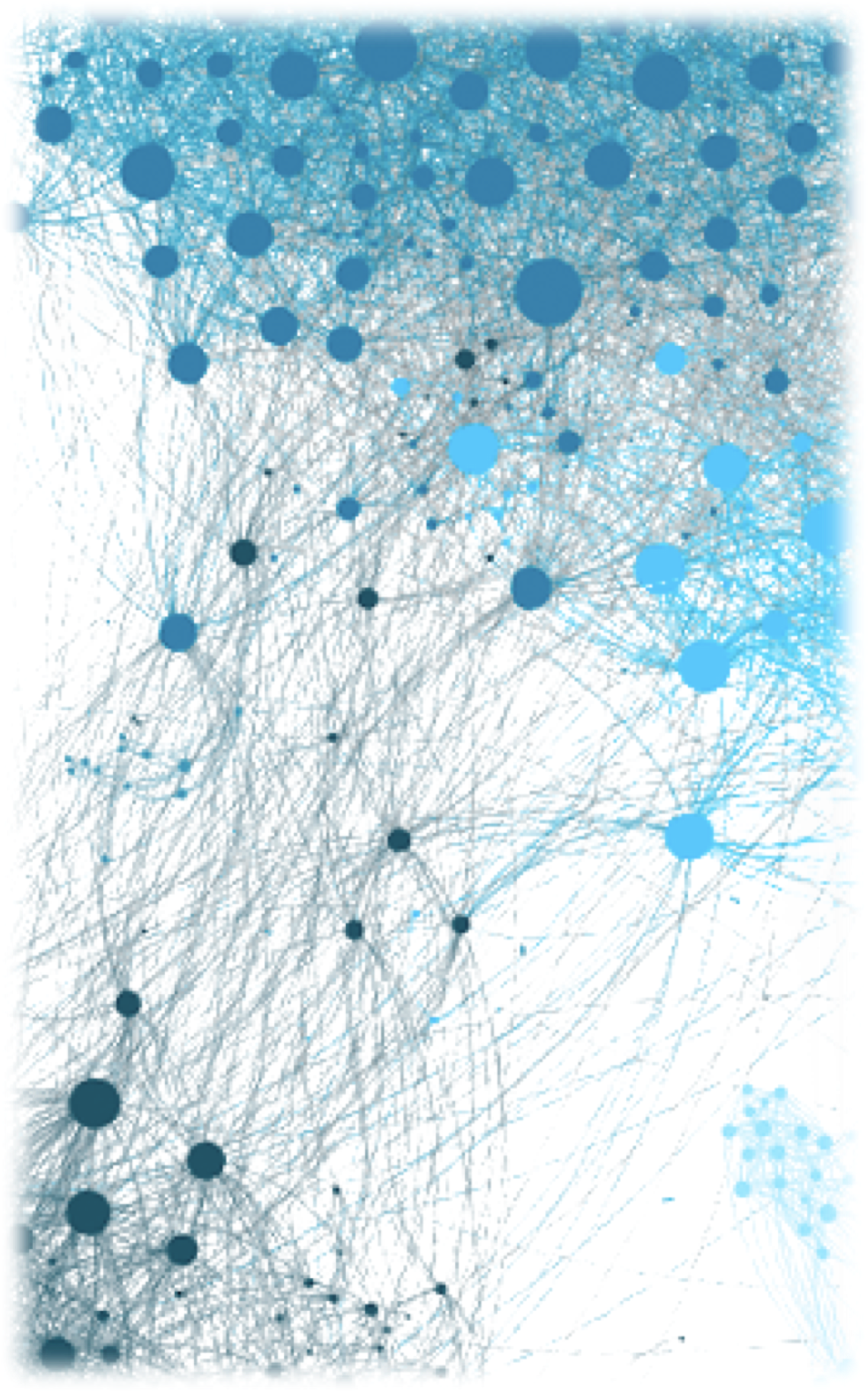 Clustering
Divide data points (nodes) into groups
Very similar inside a group => need a similarity function
Similarity between any two nodes => edges

Graph
Custom ways of describing the relations
Based on unary (nodes) + pairwise (edges, 2 nodes) terms
Similarity Matrix to fully describe the dataset structure

Spectral Clustering
Good Similarity Matrix for Good Clustering
Leading eigenvector gives the clustering labels
Video Object Segmentation: Math
Eigenvectors Intro
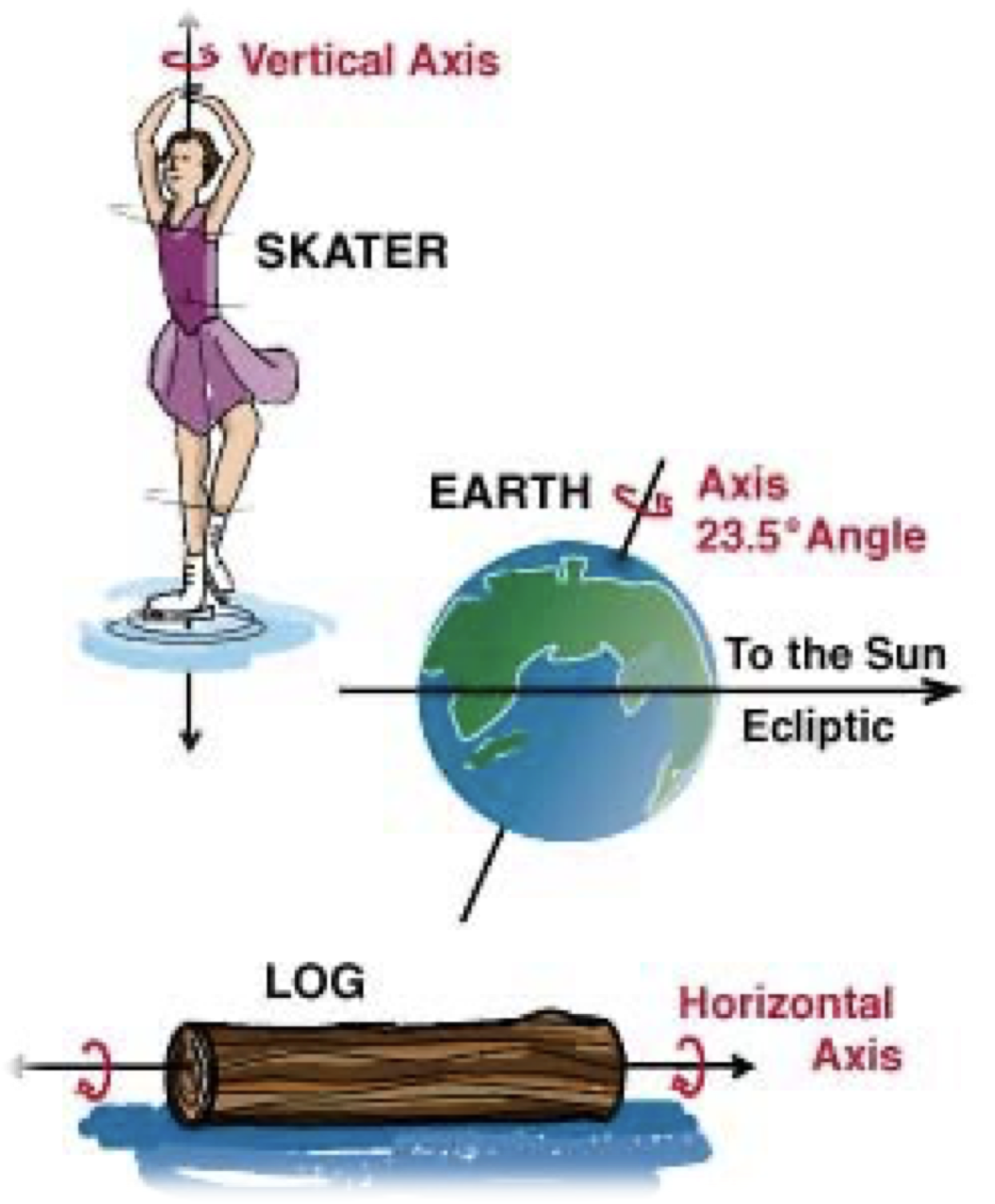 Video Object Segmentation: Math
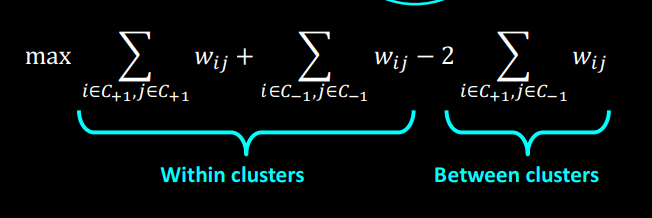 Eigenvector for Clustering
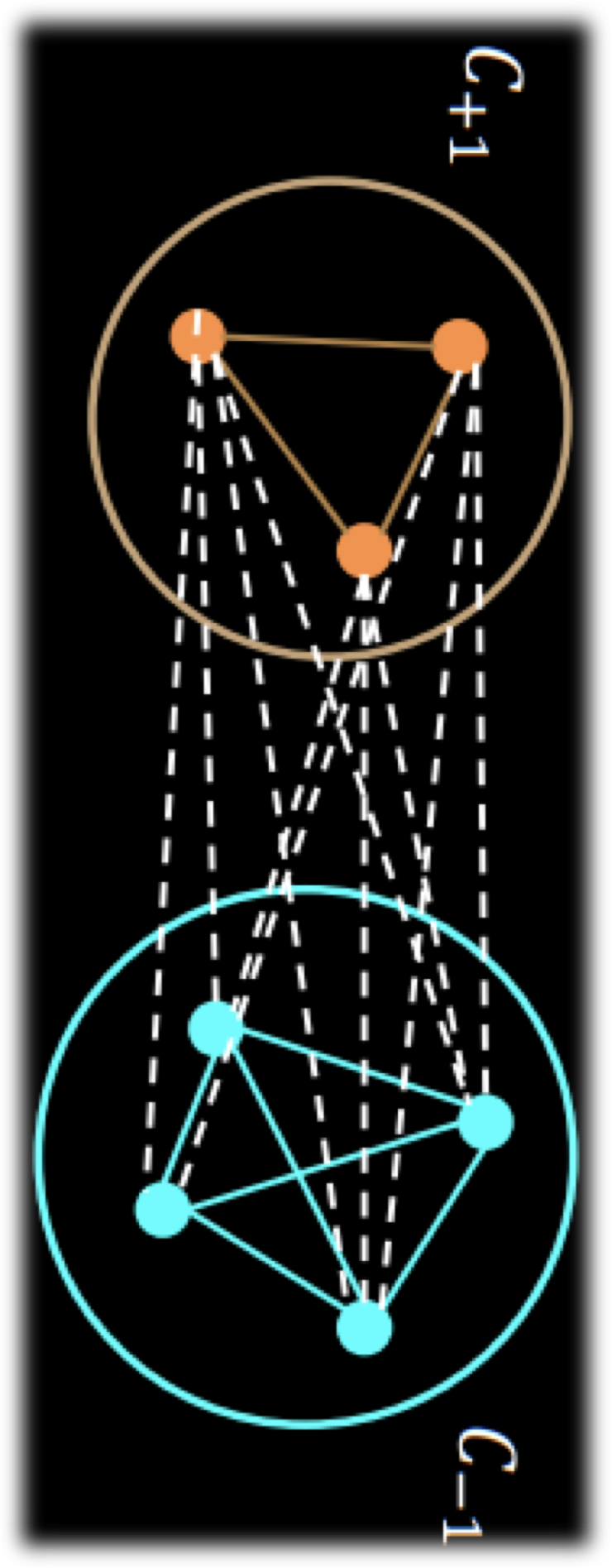 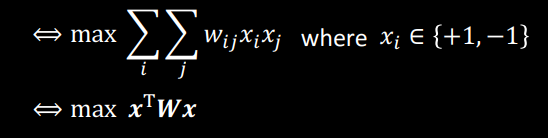 Maximize the score (based on similarity):




 

For contiguous domain labelling:
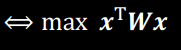 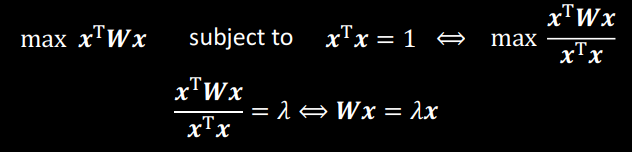 Video Object Segmentation: Math
Computing Eigenvectors
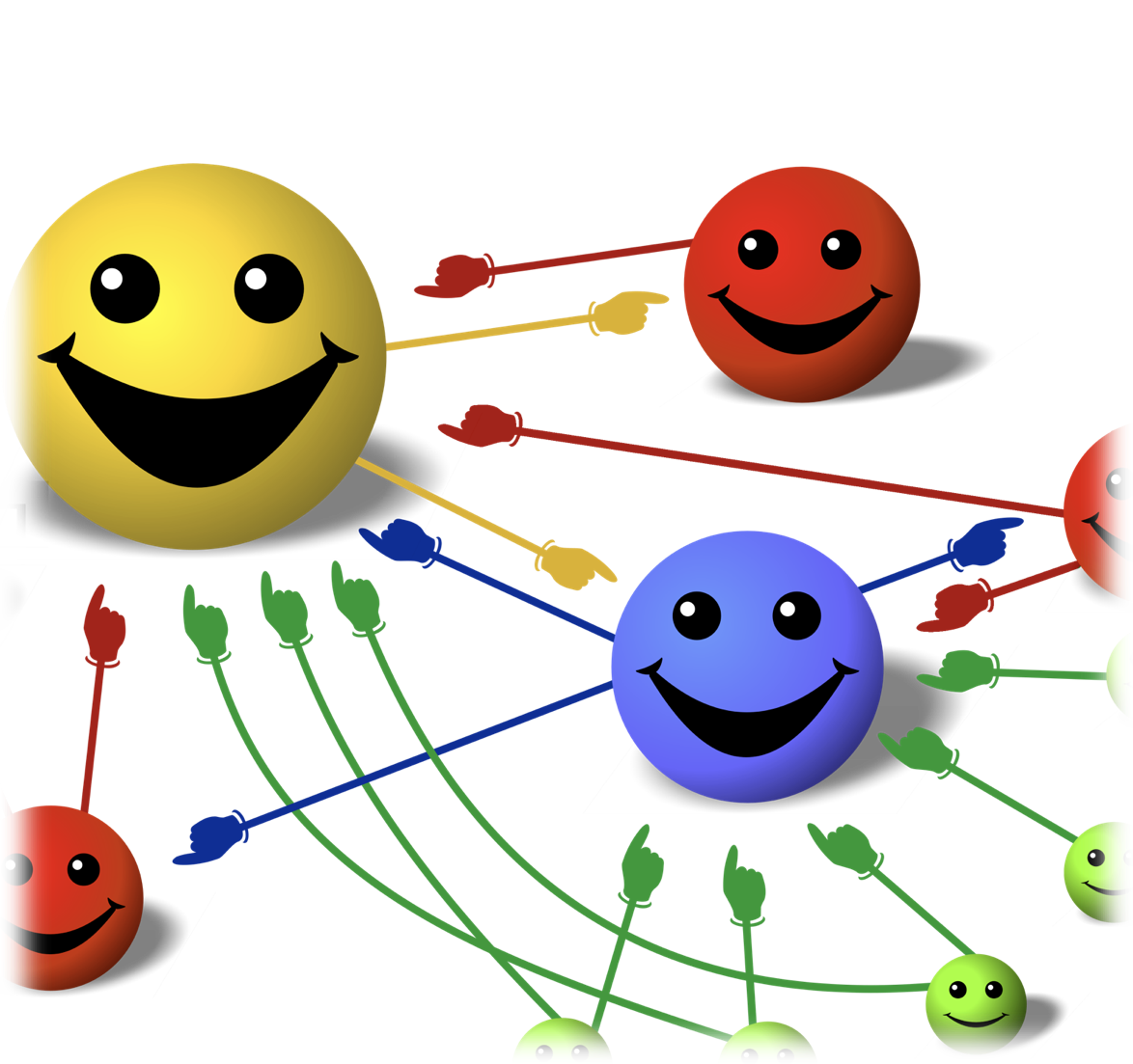 Video Object Segmentation: Math
[Speaker Notes: Start with a PERFECT video segmentation for an object
Make it NOISY (blur and uniform noise)
Recover the initial segmentation using the SFSeg filtering]
Eigenvectors in Video Segmentation
Find the strongest cluster
Build an similarity matrix
Principal eigenvector
Main object segmentation


Preserve object consistency in space-time, pixel-level
A Graph Partitioning problem in space-time
Nodes = pixels; their Relations = space-time neighbourhoods
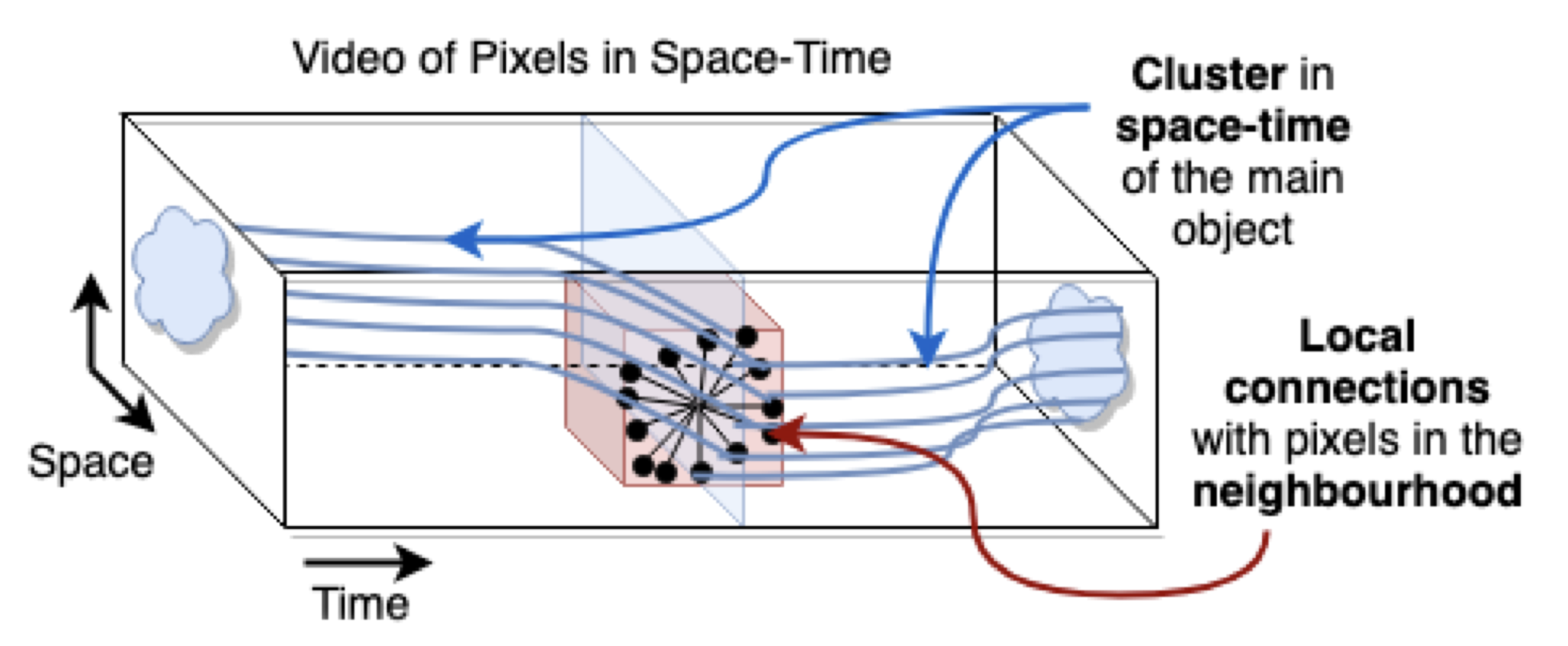 Video Object Segmentation: SFSeg - Our Solution
Sounds good in theory…
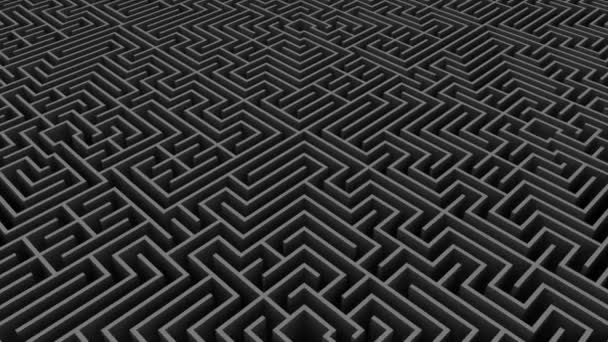 Video Object Segmentation: SFSeg - Our Solution
Simple Observation for SFSeg
Ingeniously rewrite Power Iteration recurrence
Without building the similarity matrix explicitly
Taylor Series Approximation -> Convolutional Filters formulation


Fast GPU implementation
from impossible to 0.06 sec/frame

Improves over state of the art solutions
80% of videos
1.6% IoU boost
Video Object Segmentation: SFSeg - Our Solution
Qualitative Results
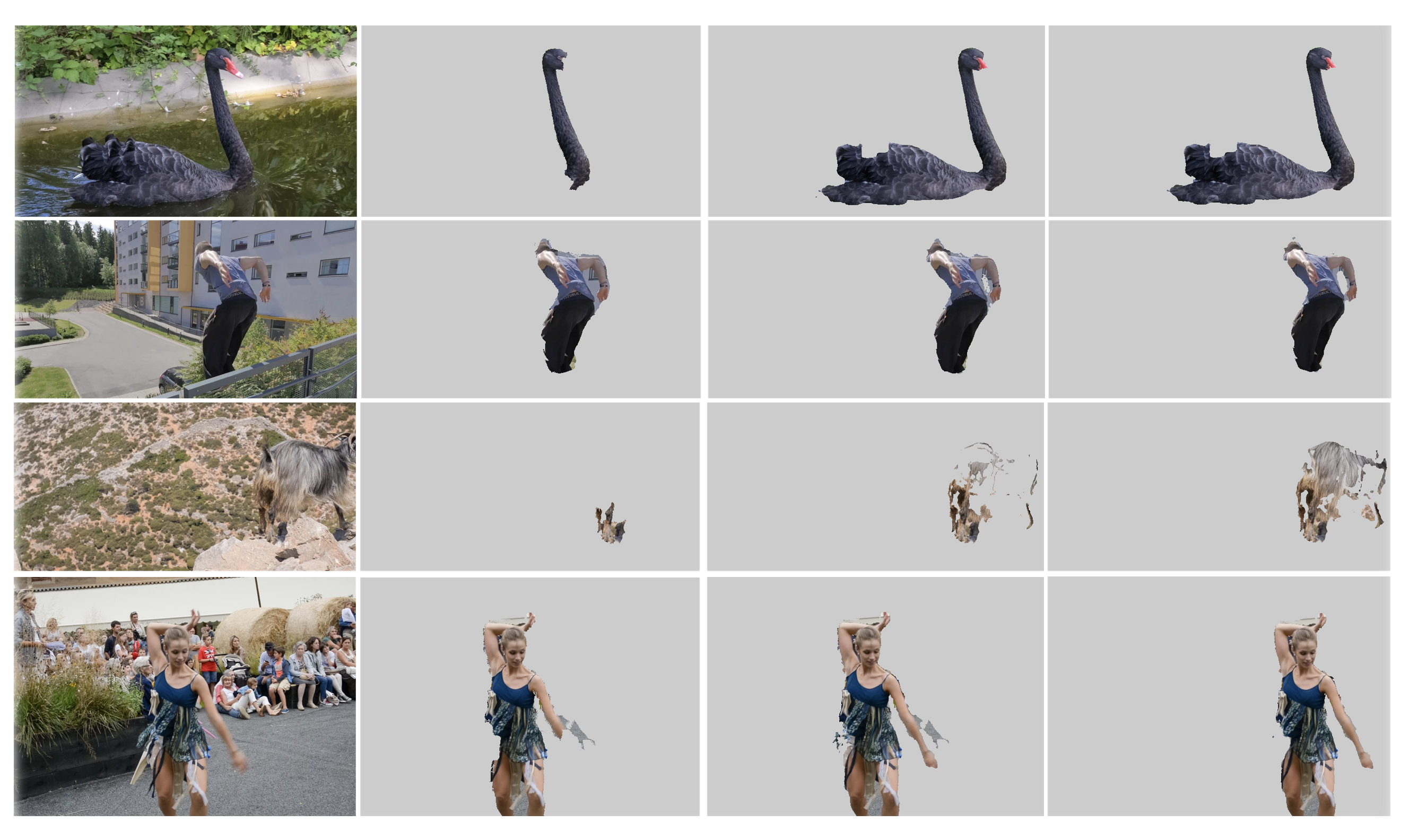 Multiple Iterations
Video Object Segmentation: Results
Qualitative Results
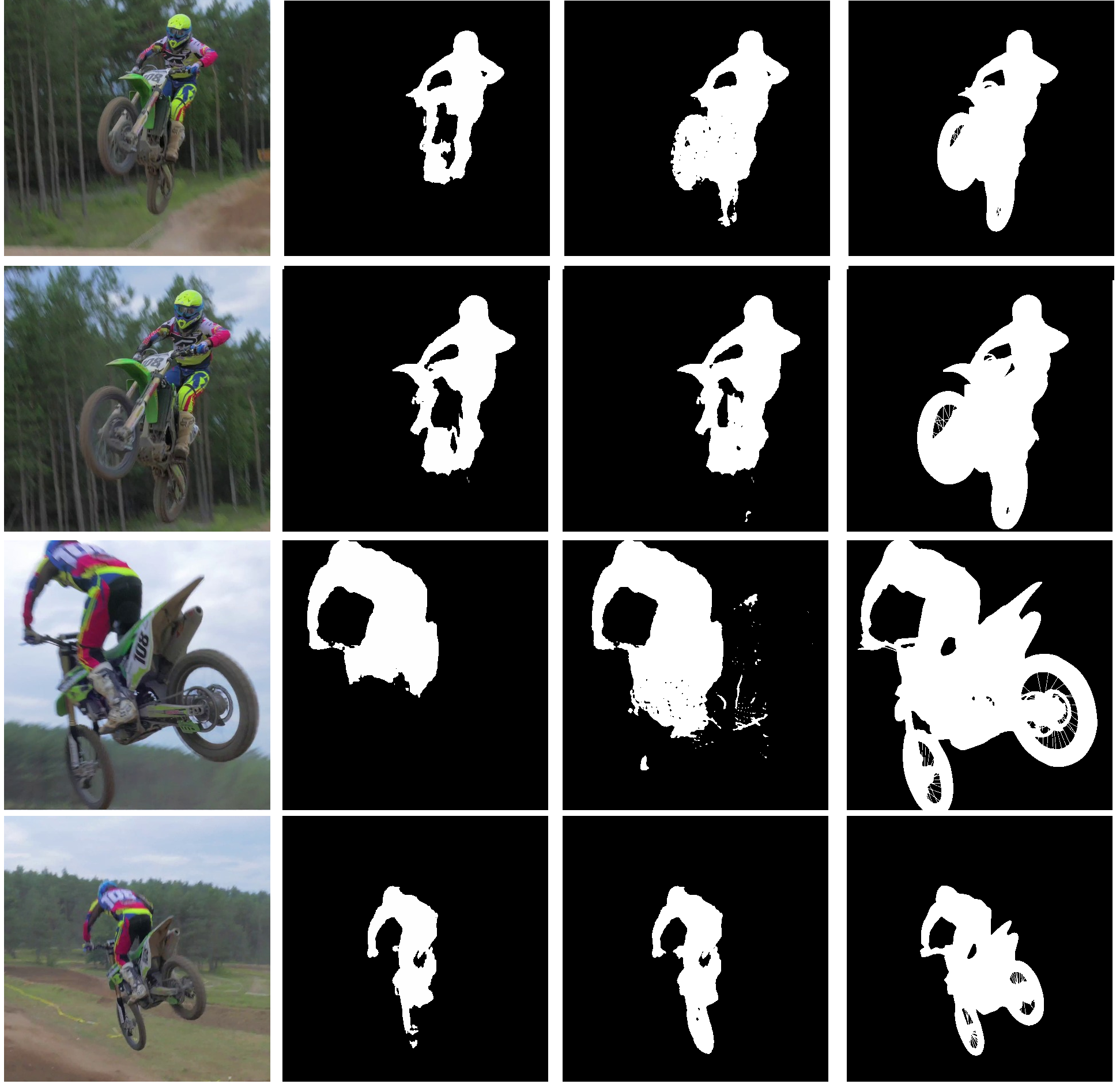 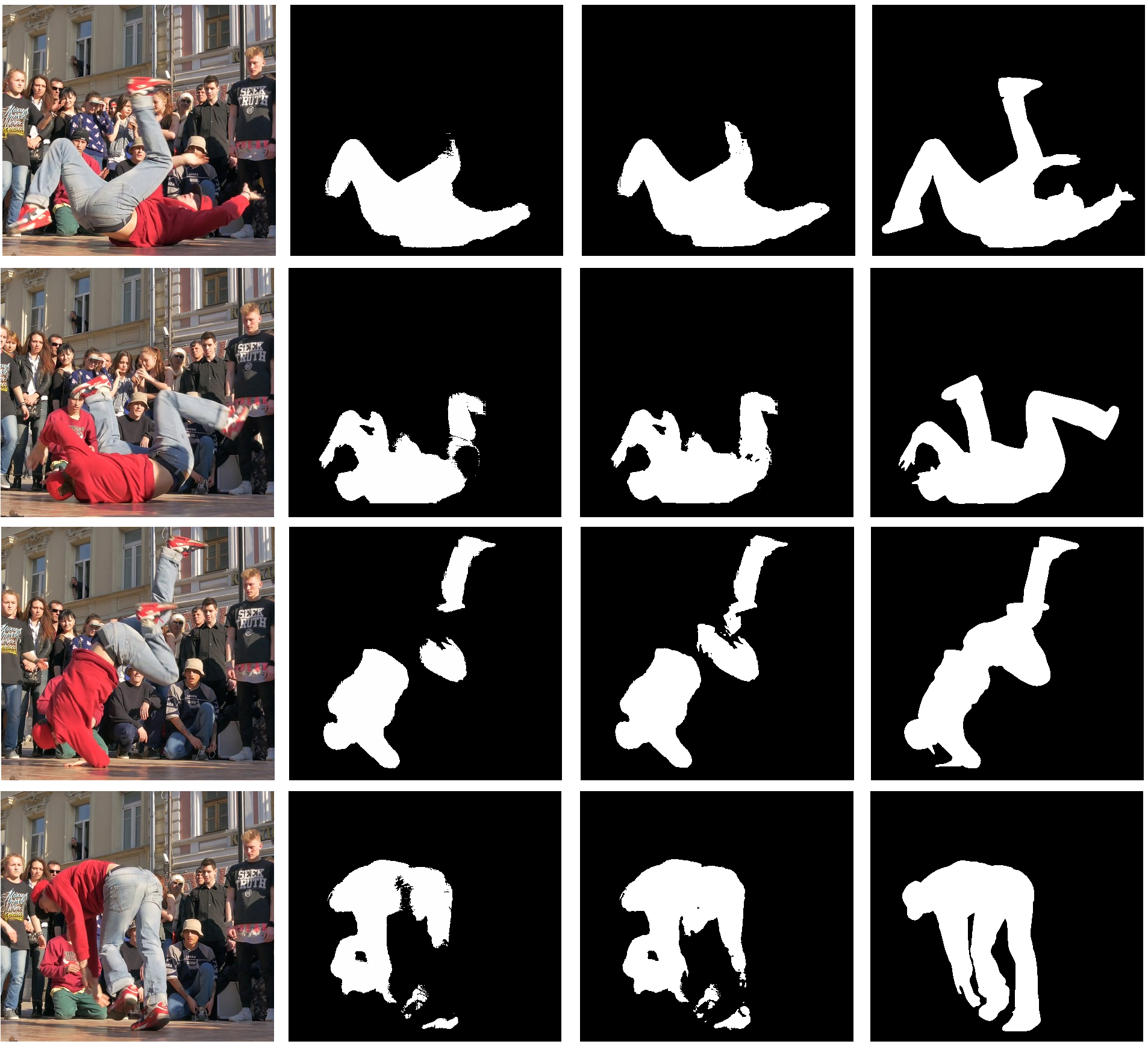 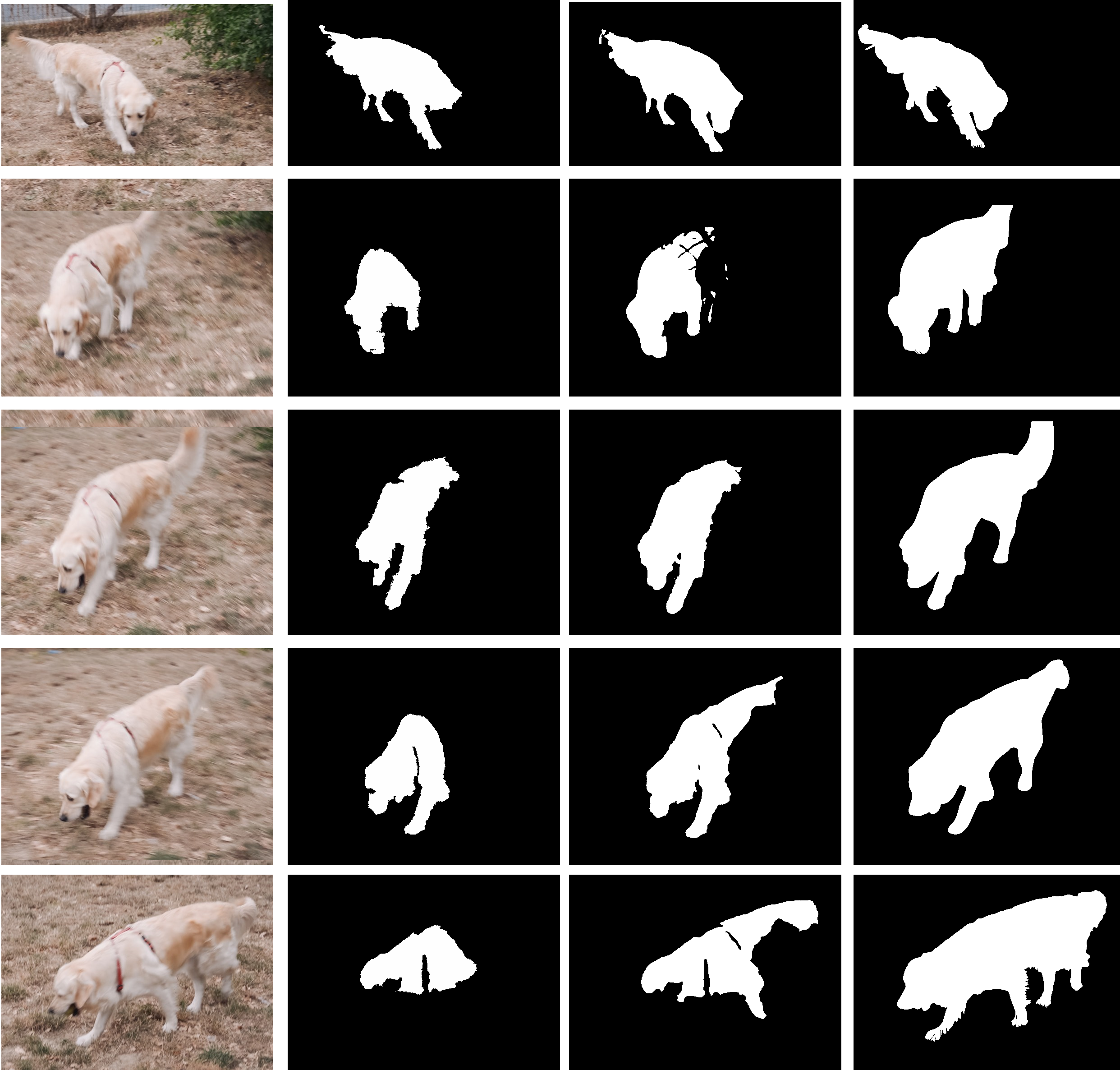 Video Object Segmentation: Results
Some formulas
Power Iteration Equation




Rewrite Power Iteration using
Convolutional Filters and
Taylor Series Approximation
Without building the matrix explicitly
Similarity Matrix
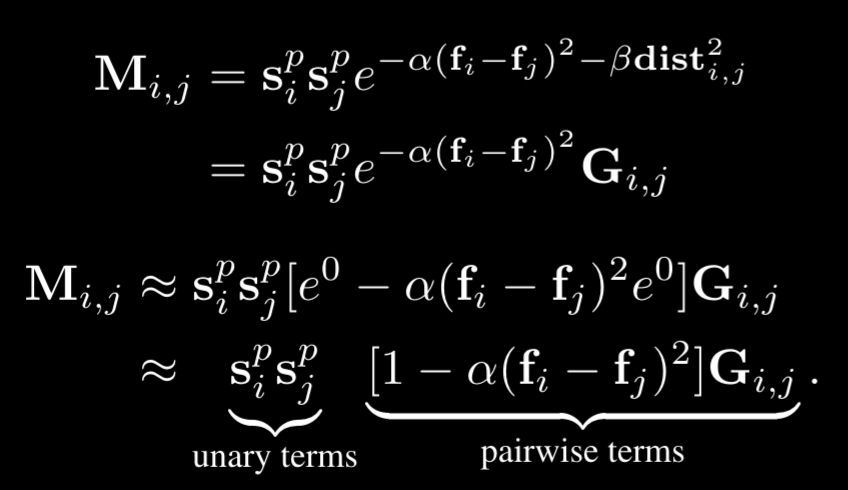 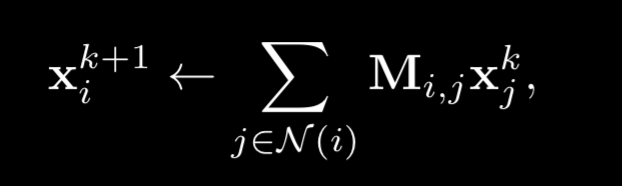 Video Object Segmentation: SFSeg - Our Solution
Some other formulas
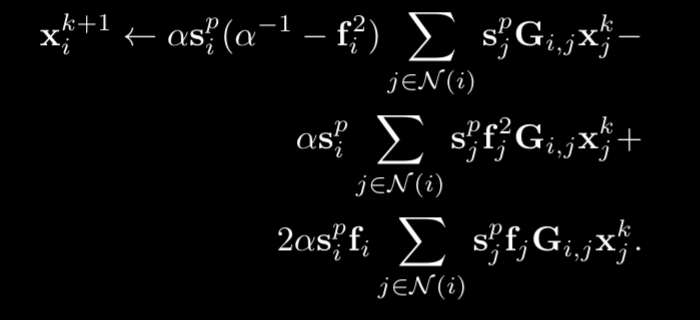 Power Iteration Equation:






Convolutional Formulation:
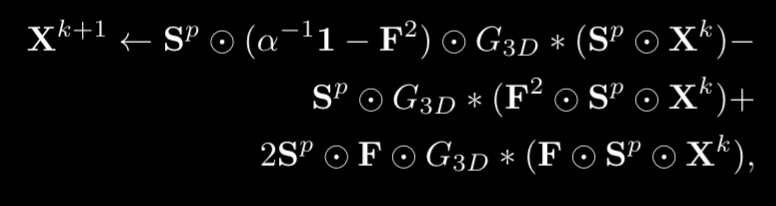 Video Object Segmentation: SFSeg - Our Solution
Quantitative Results
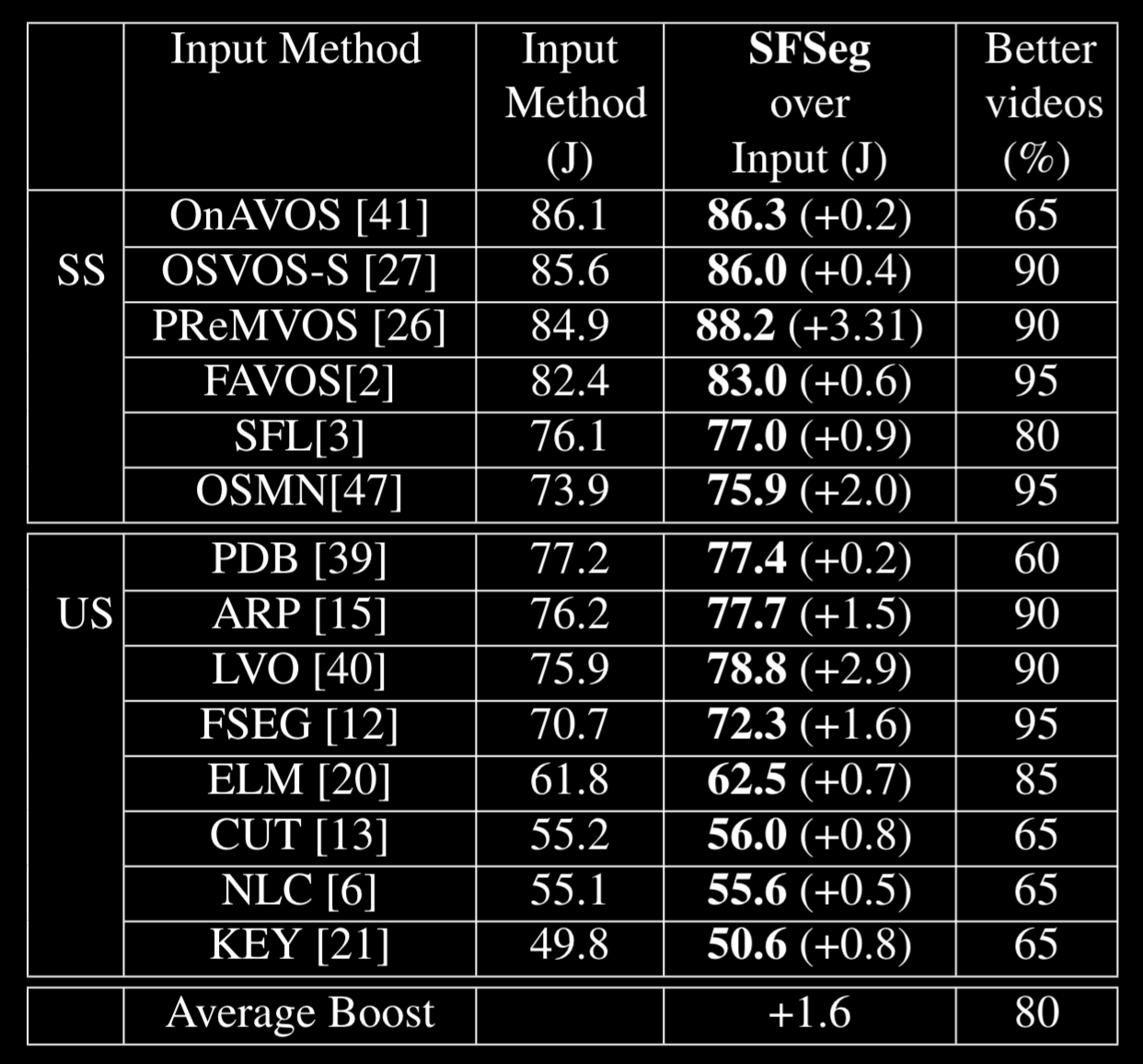 Consistently improves over SOTA
80% of videos, 1.6% in IoU

Small additional computational cost
0.06 sec/frame/iteration 
5 iterations for convergences

Complementary approach
not addressed by current solutions
Video Object Segmentation: Results
Useful?
Why accurate video segmentation:
Better decomposition of the scene
Self-driving cars

Discover objects of interest in the video
Separate BKG from FG (auto)

Precise shape and boundary of the object
Medical images
Cut out/Replace specific objects
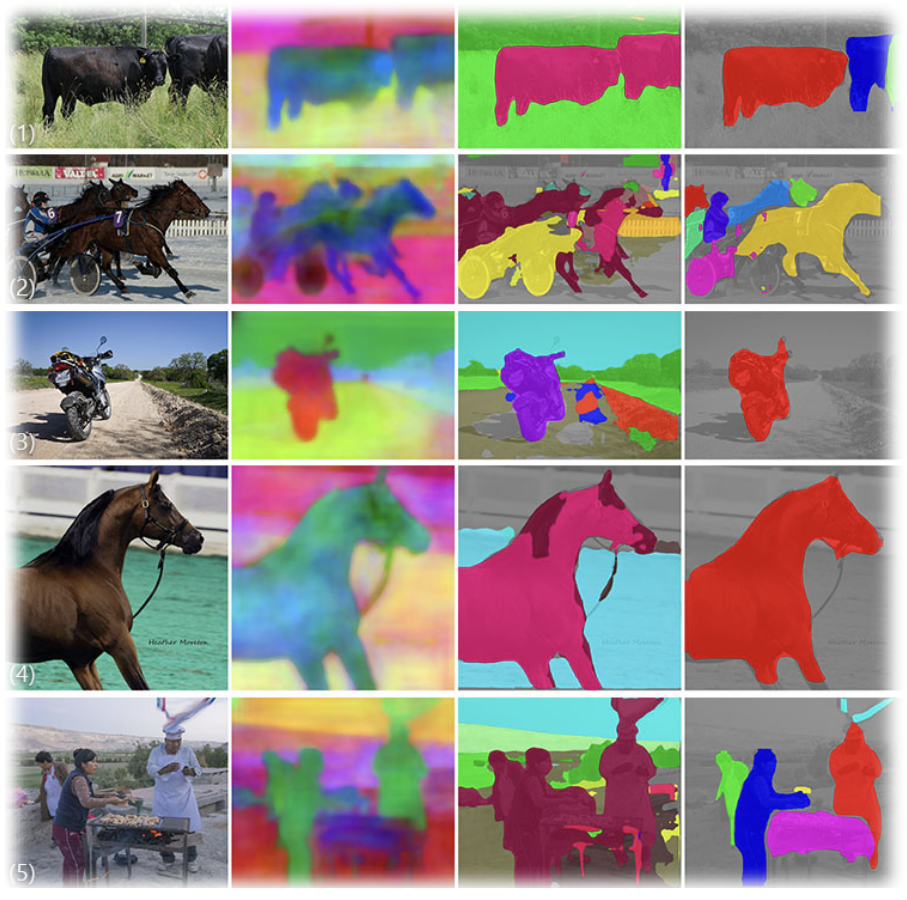 Video Object Segmentation: Utility
Cool or Scary?
Private Video Surveillance Concept
Computer Vision empowered by Crypto

Video
Visual is a rich flow of info
Leak of unwanted/unauthorized info
Use it only for the exact declared use cases
Eg.: Each parent should be able to monitor only his/her child
Video Object Segmentation: Utility
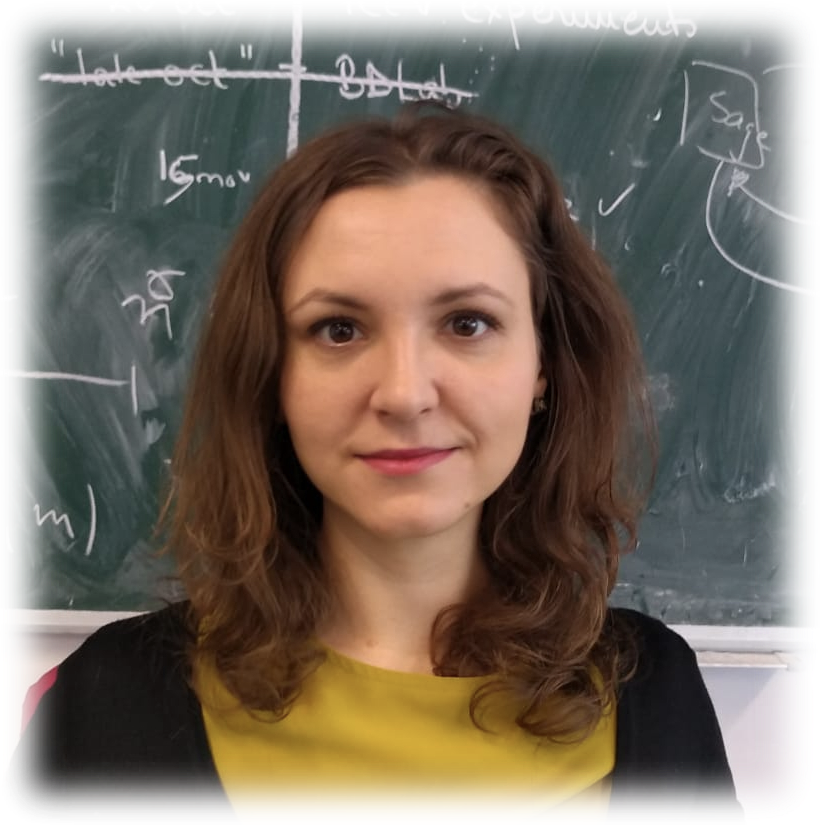 Thank you! Questions?
Our full team and projects: 
bit-ml.github.io
Elena Burceanu
@eburceanu